Положення про порядок здійснення банками аналізу та перевірки документів (інформації) про фінансові операції та їх учасників,
затверджене постановою Правління НБУ від 15 серпня 2016 року № 369
Березень 2018
Положення № 369
Недопущення здійснення банками ризикової діяльності
та
підвищення ефективності управління ризиками
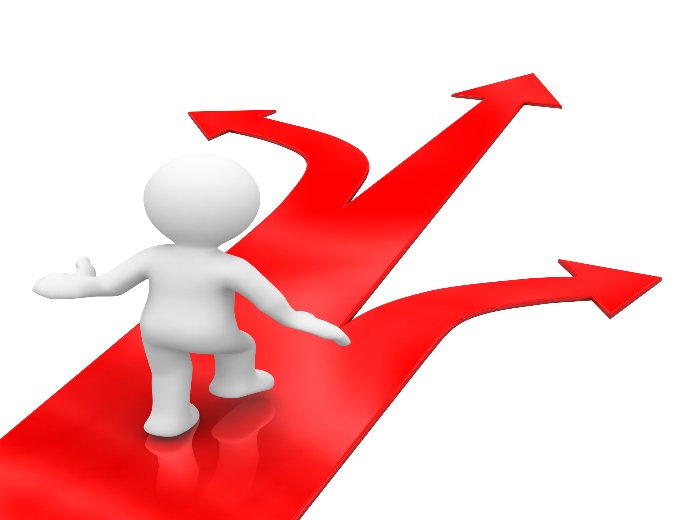 Головна мета
2
Положення № 369
Суб’єкти
БАНКИ
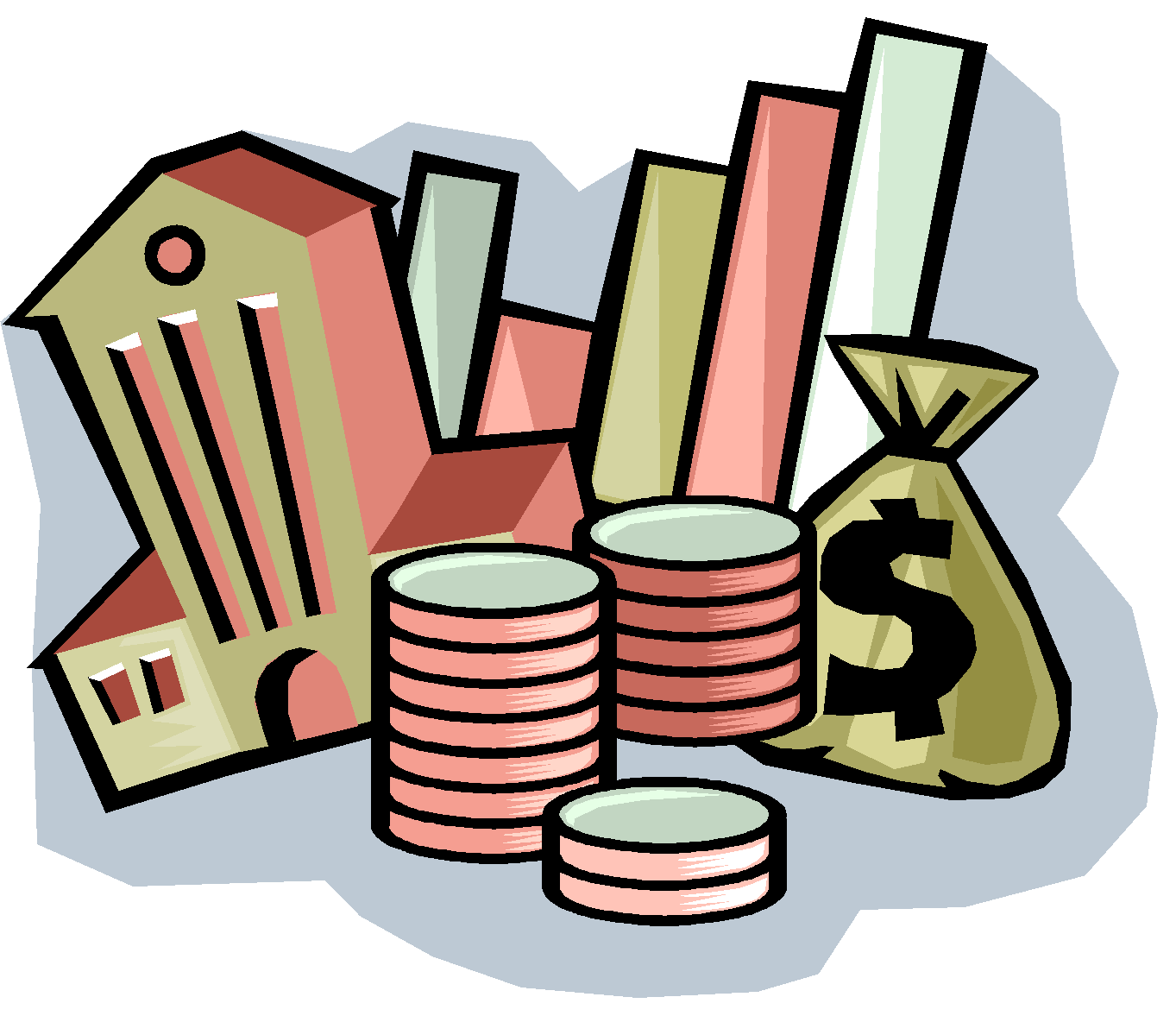 ВІДОКРЕМЛЕНІ ПІДРОЗДІЛИ БАНКІВ
ФІЛІЇ ІНОЗЕМНИХ БАНКІВ
3
Положення № 369
Об’єкти
Фінансові операції клієнтів
Наміри здійснення фінансових операцій клієнтів
Купівля інвалюти з метою перерахування за межі України
Ініціювання проведення реєстраційних дій за кредитним договором з нерезидентом
Перерахування інвалюти та гривні за межі України на користь нерезидентів
Зарахування коштів в інвалюті та гривнях на інвестиційні рахунки
4
Положення № 369
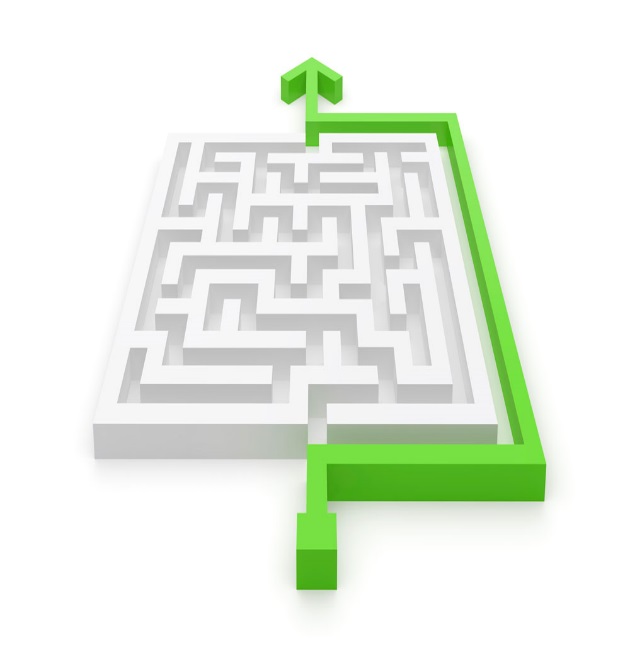 Виключення
На користь міжнародних фінансових організацій
За міжнародними договорами України
За державними проектами
На підставі індивідуальних ліцензій НБУ
Фінансові операції до 150 000 грн
Виключення не поширюються на державу-агресора
Кошти від продажу лістингових ЦП на українських фондових біржах
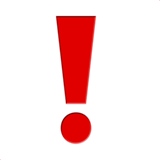 5
Будь-яка сторона договору та/або операції в FORBES 2000
Положення № 369
Ціль аналізу
Виявлення ризикової фінансової операції 
або 
встановлення індикатора(ів) ризикової фінансової операції
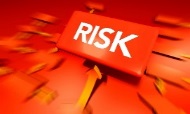 Ризикова фінансова операція – фінансова операція, що містить/може містити ознаки здійснення банком ризикової діяльності, яка загрожує інтересам вкладників чи інших кредиторів банку, у тому числі для приховування реальних вигодоодержувачів, здійснення будь-яких дій, пов'язаних з коштами, що можуть бути одержані внаслідок вчинення злочину, спрямованих на приховування джерел походження зазначених коштів чи сприяння особі, яка є співучасником у вчиненні злочину, що є джерелом походження зазначених коштів, тощо
Індикатор(и) ризикової фінансової операції – установлена НБУ ознака чи сукупність ознак фінансових операцій, учасників фінансових операцій та їх намірів/дій, що дають змогу виявляти ризикові фінансові операції
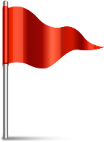 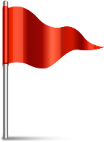 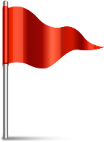 6
Положення № 369
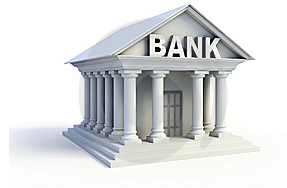 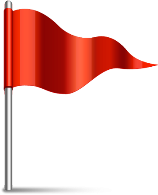 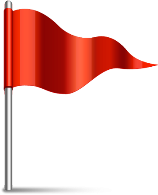 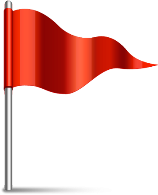 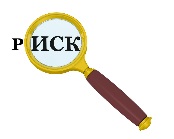 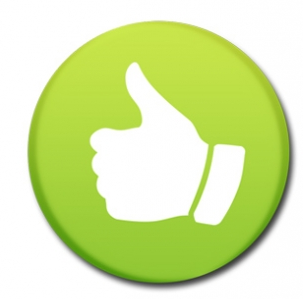 Висновок
КЛІЄНТ
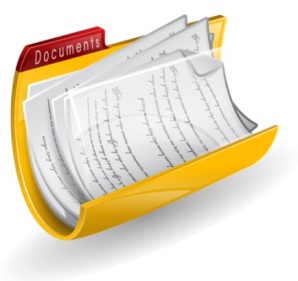 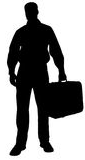 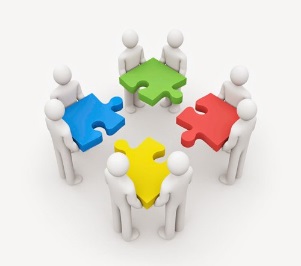 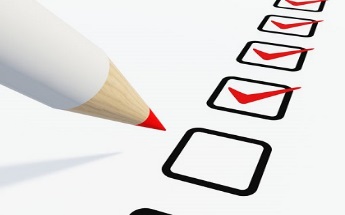 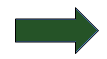 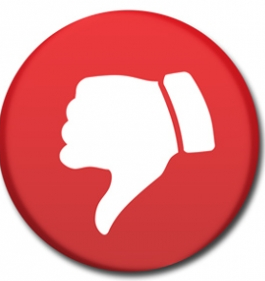 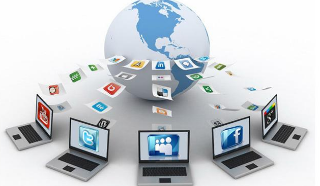 7
Положення № 369
Джерела документів (інформації)
Документи, отримані від клієнта
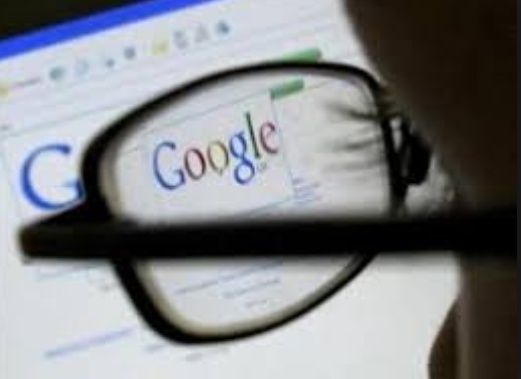 Документи, отримані від інших осіб (у визначених законодавством випадках)
Інформація, отримана з публічних джерел, у тому числі з мережі Інтернет
Додаткові документи, отримані від клієнта або інших осіб (у визначених законодавством випадках), перелік яких наведено в додатках 1, 2 до Положення № 369
Перелік не є вичерпним, визначається банком з урахуванням суті та мети фінансової операції (намірів здійснення фінансової операції)
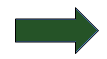 8
Положення № 369
Перелік заходів
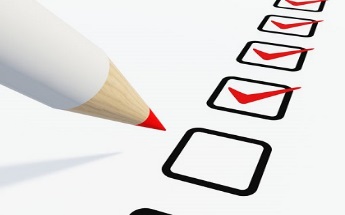 Суть і мета фінансової операції
Економічна доцільність фінансової операції
Вивчення учасників фінансової операції
UBO учасників фінансової операції
Відсутність ознак номінальних UBO
Фінансові можливості клієнта
Джерела походження коштів клієнта
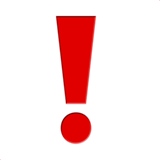 Cформований банком список ризикових держав (територій)
9
Положення № 369
Лист НБУ
 від 10.02.2017 № 25-0008/10883
Фактори, які можуть свідчити, що власник (контролер) є номінальним
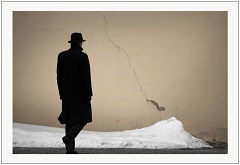 Власник компанії є також власником та/або керівником багатьох інших компаній, які зареєстровані в офшорних зонах
1
Отримані від клієнта відомості про власника компанії не відповідають інформації  з публічних джерел
2
Особа публічно не проявляє себе як власник компанії, проте впливає на діяльність цієї компанії та отримує прибутки (наприклад відомий громадський та політичний діяч)
3
10
Положення № 369
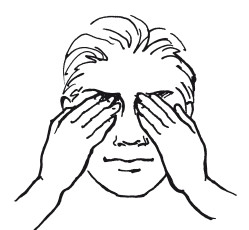 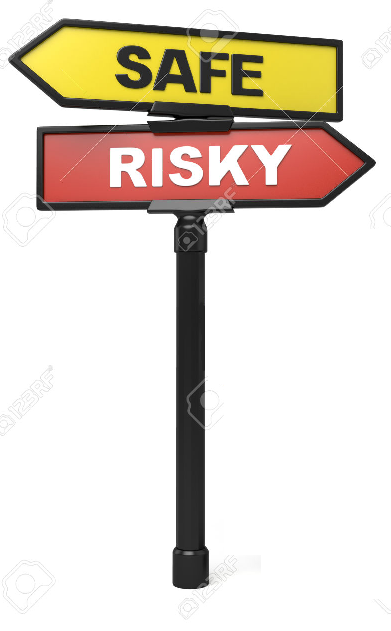 В більшості випадків 
ризикові операції мають місце 
через небажання банку їх помічати 
та високий рівень ризик-апетиту
Risky 
activity
11